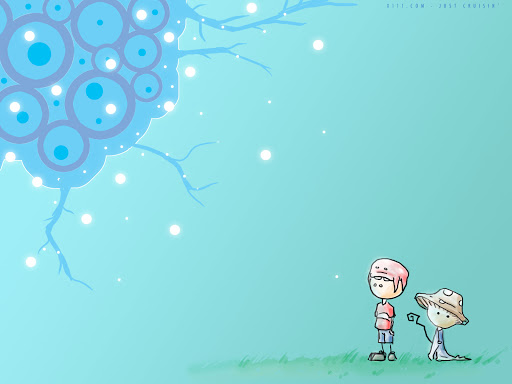 Chào mừng các con đến với tiết học kể chuyện
Khởi động
- Kể lại câu chuyện:“Sư tử và chuột nhắt”
- Câu chuyện giúp con hiểu điều gì?
Thứ sáu ngày 6 tháng 12 năm 2024Kể chuyện
Bài 68. Mây đen và mây trắng
1. Nghe kể chuyện
1. Nghe kể chuyện
1. Nghe kể chuyện
1. Nghe kể chuyện
1. Nghe kể chuyện
1. Nghe kể chuyện
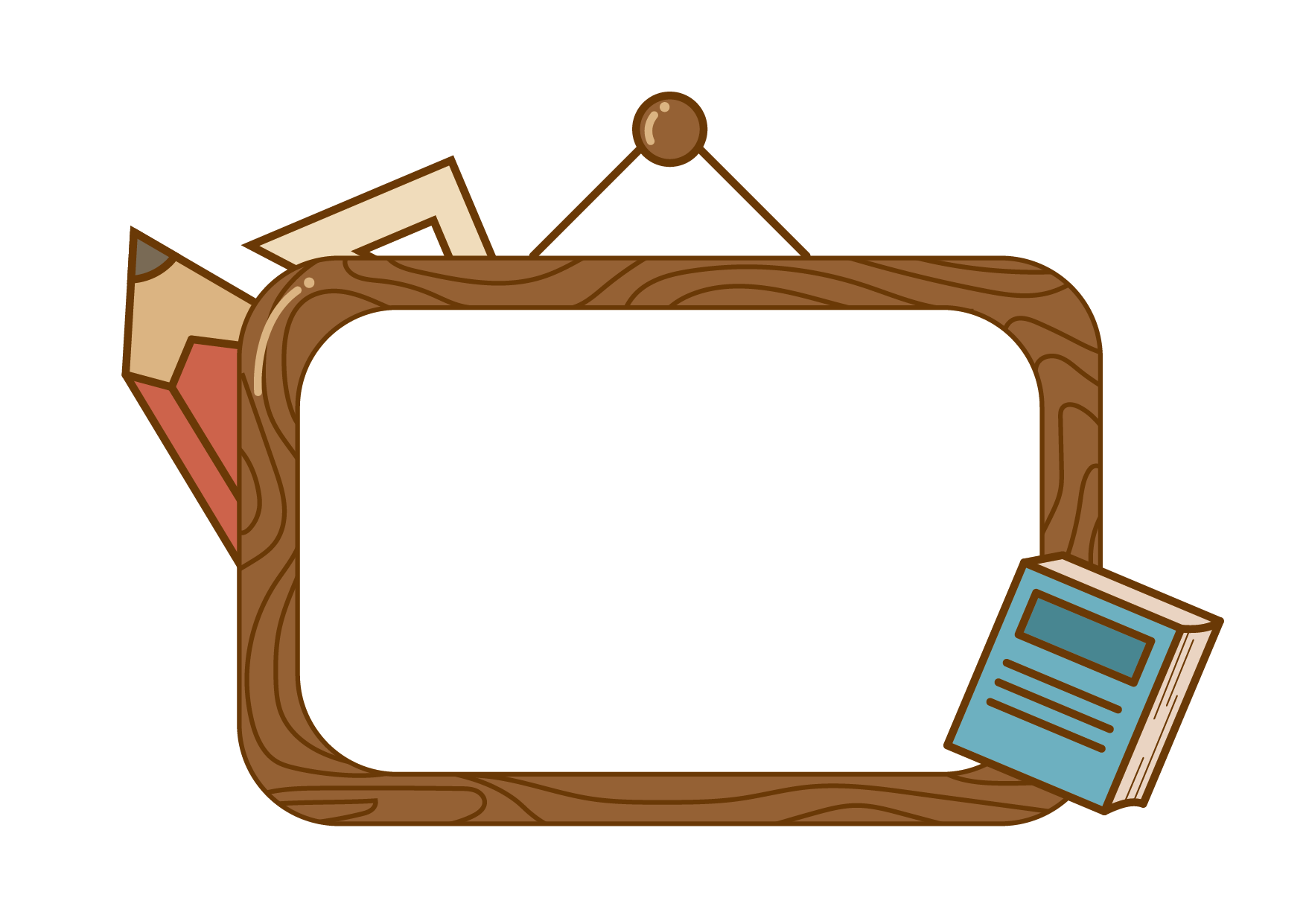 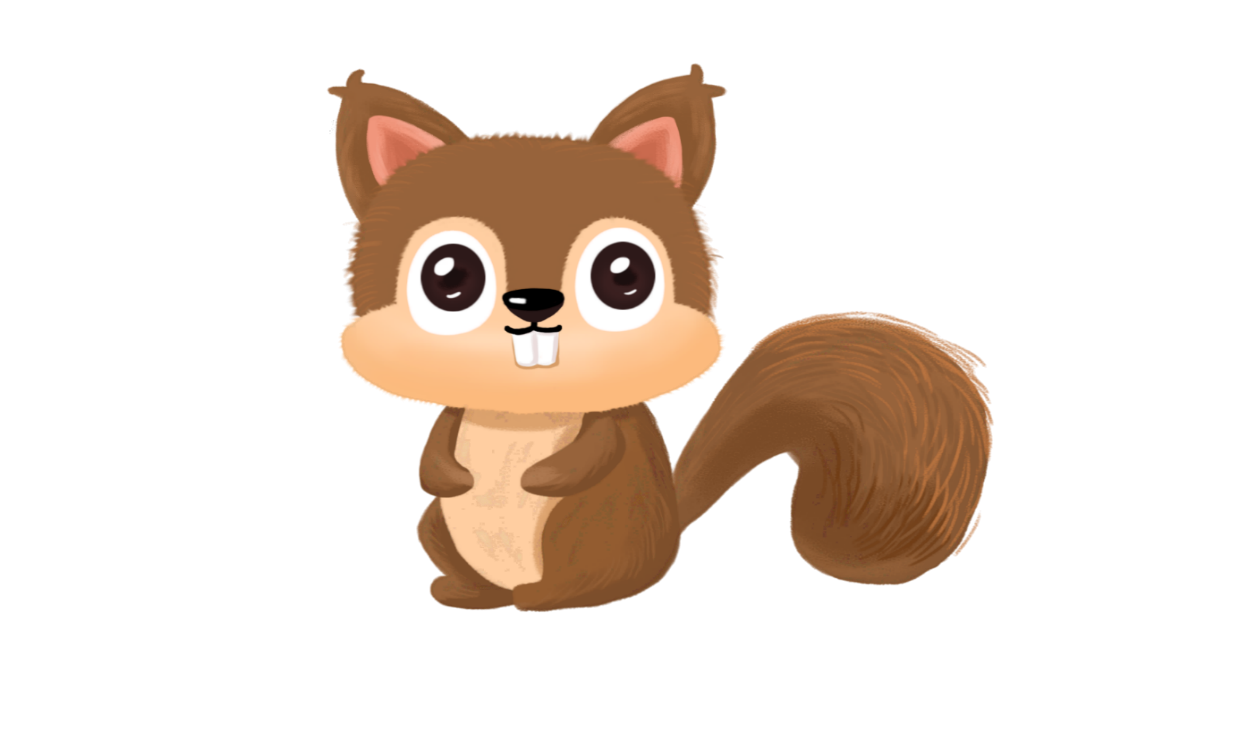 Nghe kể lại
2. Trả lời câu hỏi
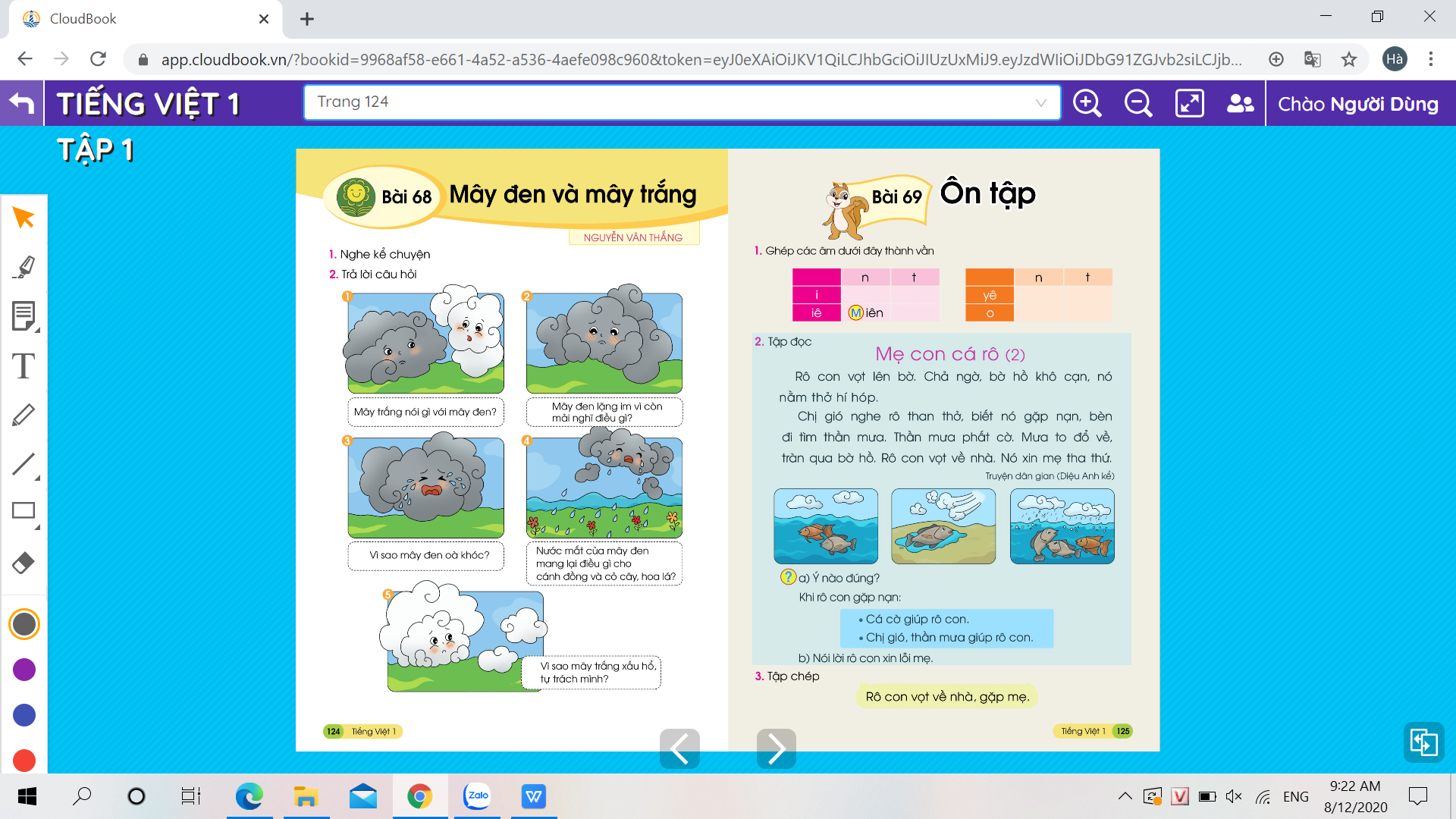 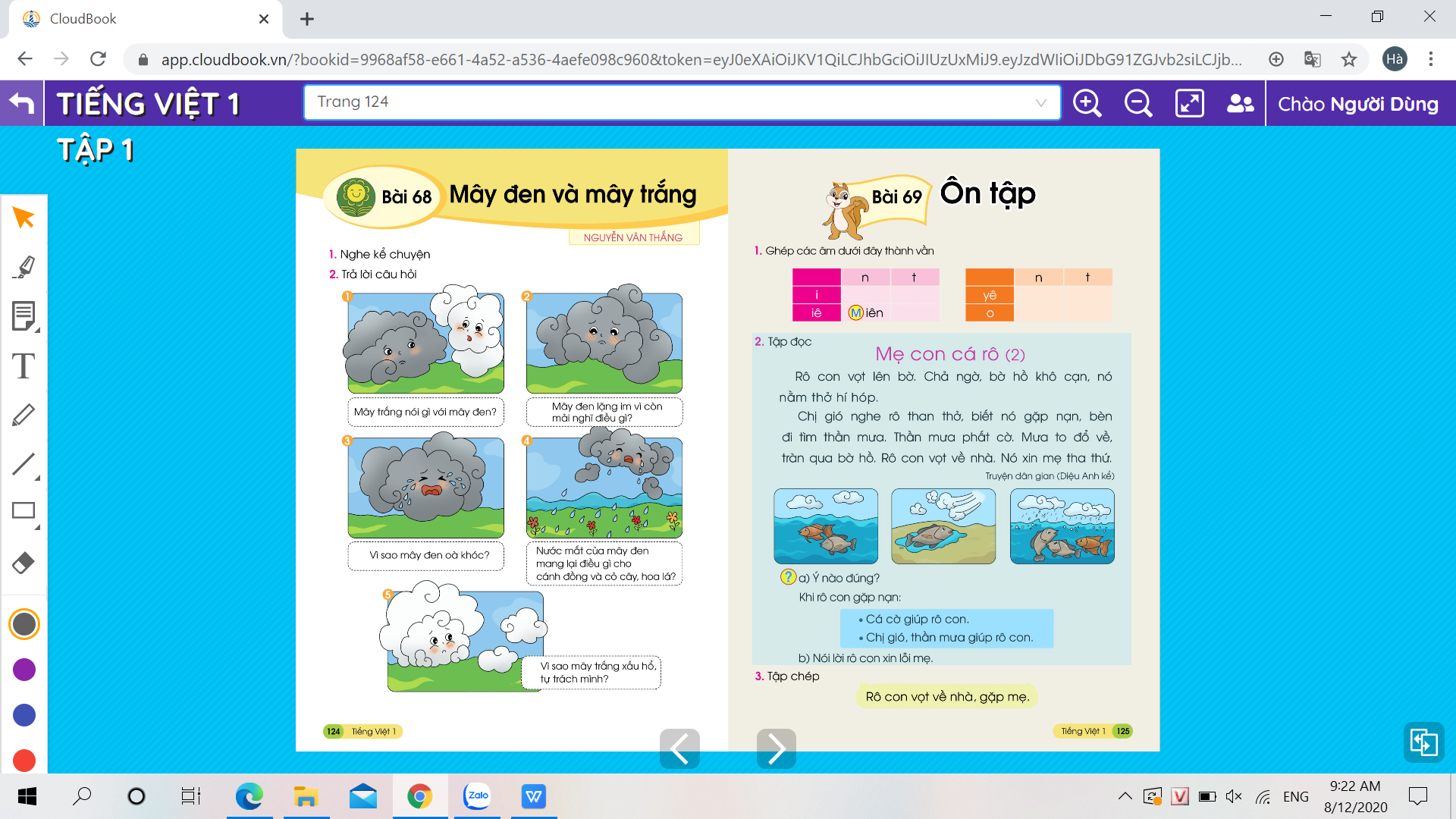 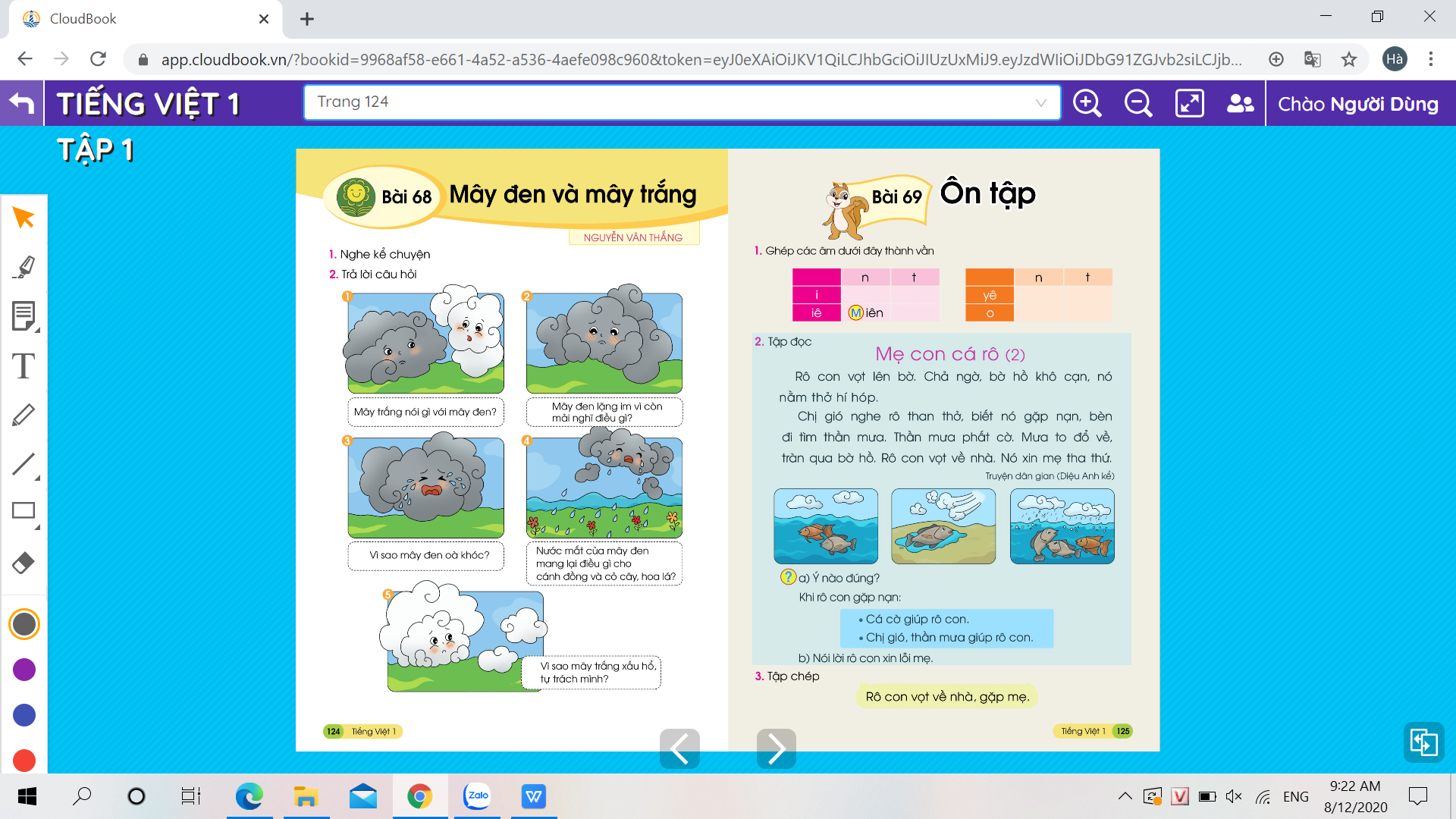 2. kể chuyện theo tranh
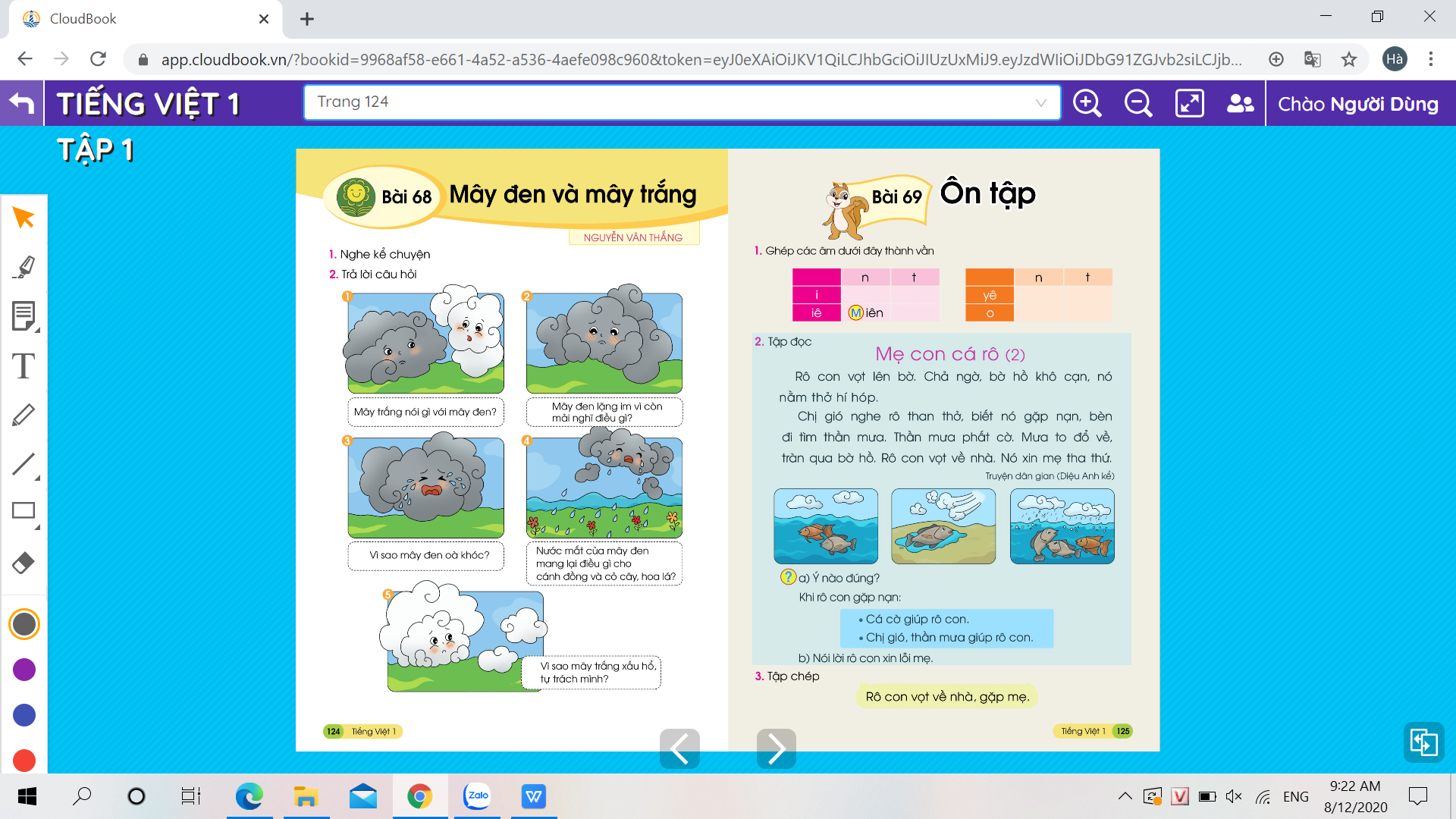 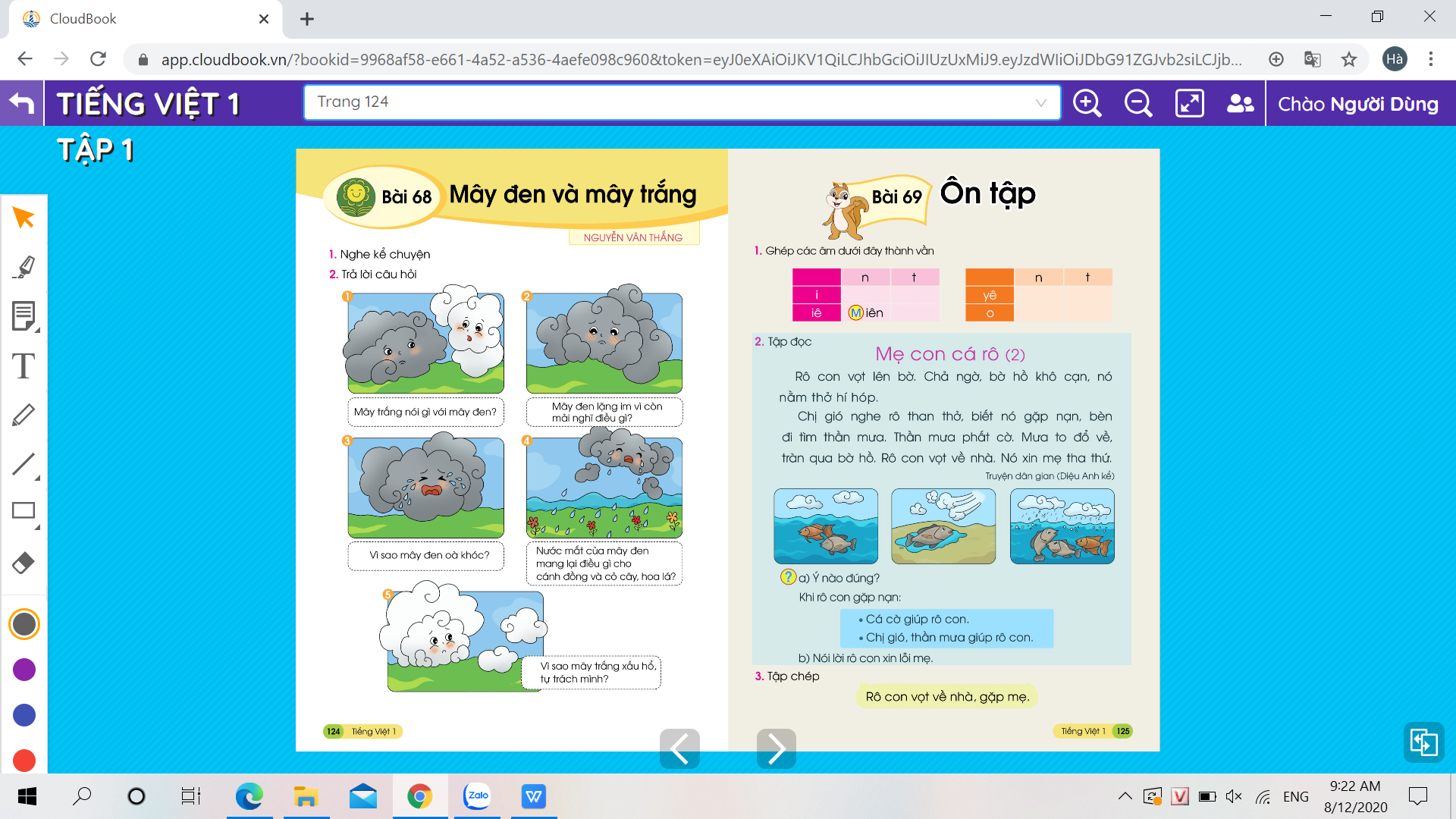 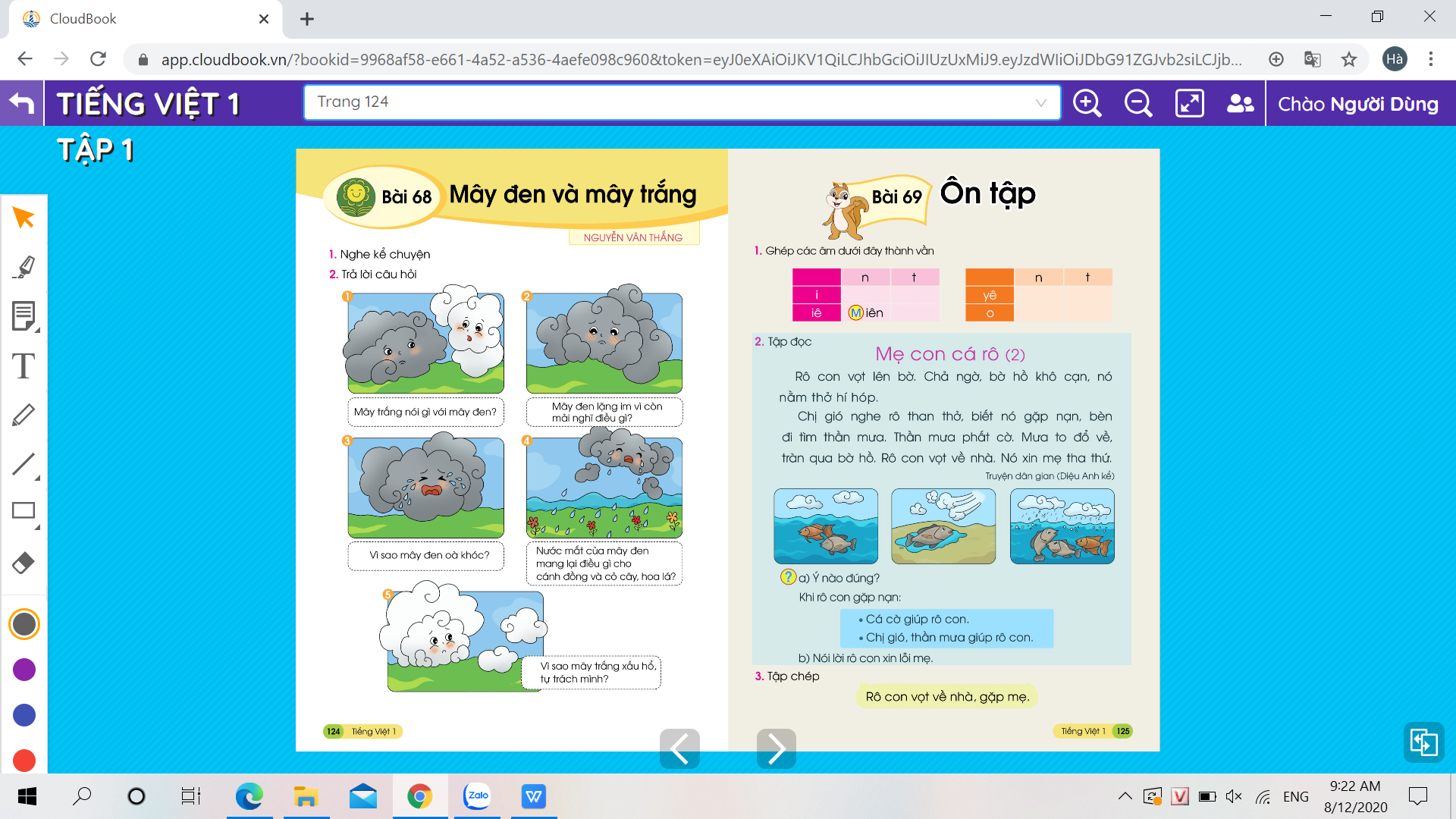 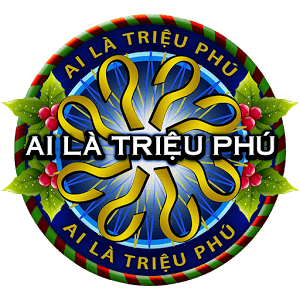 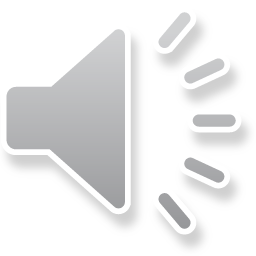 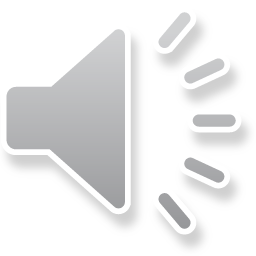 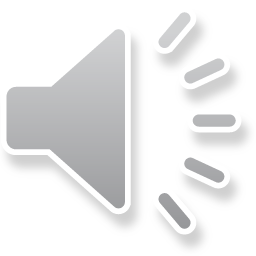 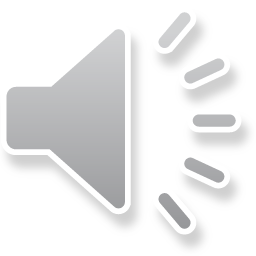 Câu hỏi : Mây trắng nói gì với mây đen ?
A. Nhọ nhẻm nhọ nhem thế kia mà cũng gọi là mây à
B. Kể cho mây đen nghe về nhiều chuyện
D. Nói xấu mấy đen với mọi người
C. Mây trắng khen mây đen
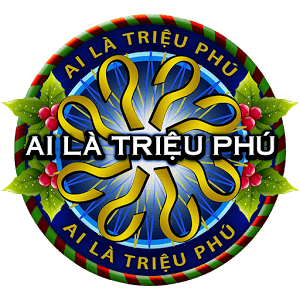 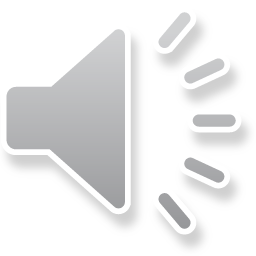 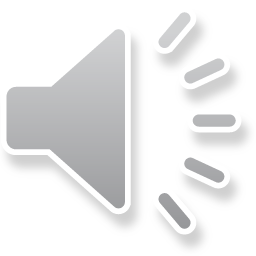 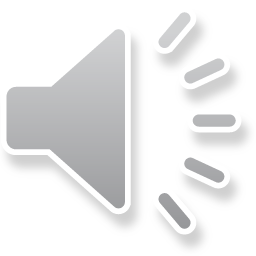 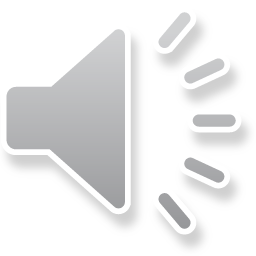 Câu hỏi : Mây đen lặng im vì mải nghĩ điều gì ?
B. Mình sẽ làm gì để giúp các cô bác nông dân được nhỉ
A. Mình sẽ đi với mây trắng
C. Mình sẽ rủ các bạn của mình đi chơi và đi ăn thật nhiều món ngon
D. Mình sẽ về nhà với bố mẹ
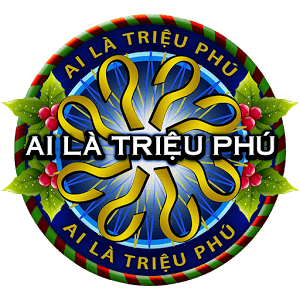 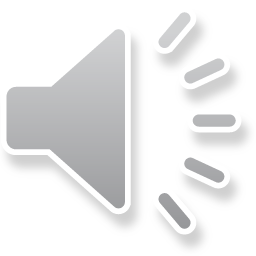 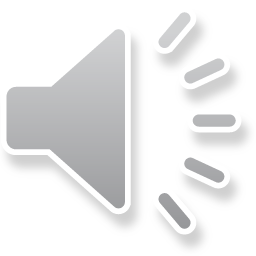 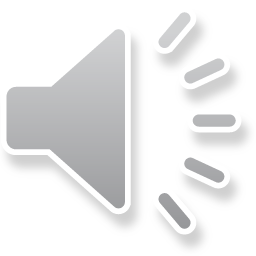 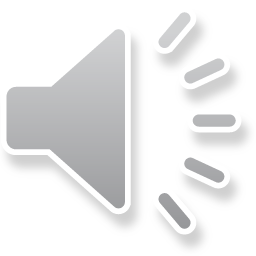 Câu hỏi : Vì sao mây đen òa khóc ?
A. Vì mây trắng đi chơi một mình
B. Vì mấy trắng trêu mây đen xấu xí
C. Vì thương các cô bác nông dân, thương cánh đồng đang khát nước
D. Vì nóng quá nên mây đen khóc
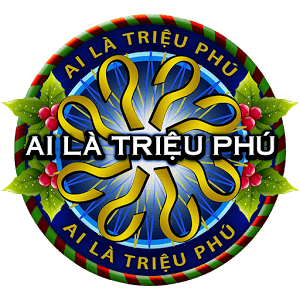 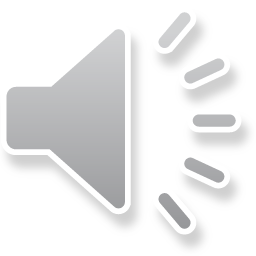 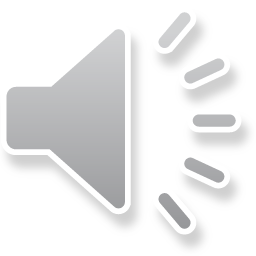 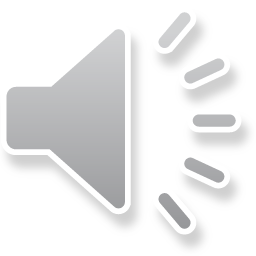 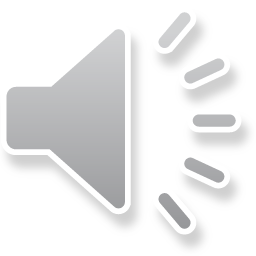 Câu hỏi : Vì sao mây trắng xấu hổ, tự trách mình ?
B. Vì không mọi người cảm ơn
A. Vì không được khóc giống mây đen
D. Vì thấy ân hận và muốn nói lời xin với mây đen nhưng đã qua muộn
C. Vì không được mọi người yêu quý
4. Tìm hiểu ý nghĩa truyện
- Câu chuyện giúp các con hiểu ra điều gì?